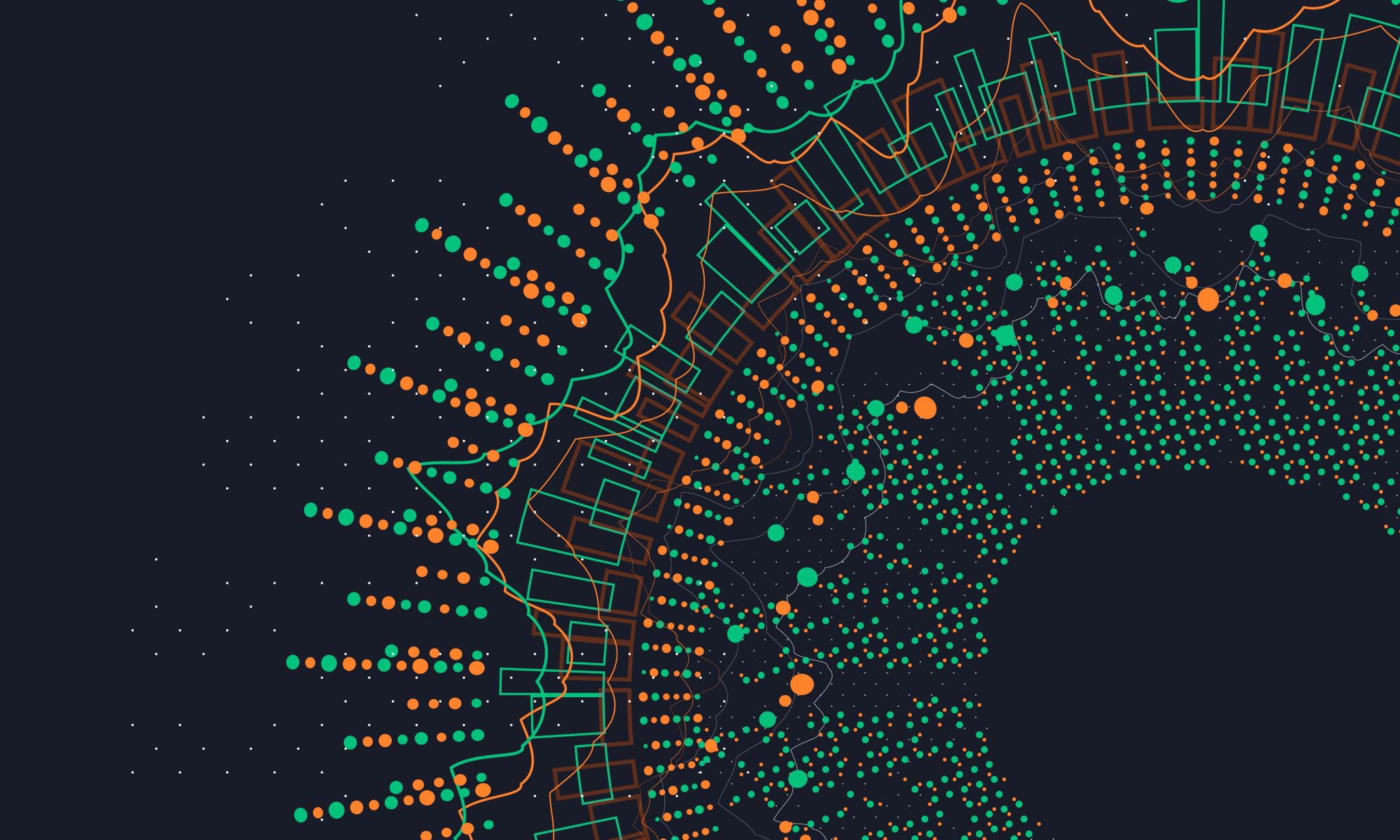 8. třída
Výklad, znaky
VÝKLAD
VÝKLAD
Osnova
nutnost propracované osnovy pro přehlednost úplnost, návaznost dílčích složek a logickou stavbu
I . Úvod – uvedení tématu, problematiky, cíle výkladu
II. Vlastní výklad
1) všeobecná informace o jevu (případně historie vzniku a vývoje jevu)
2. použité metody; analýza částí, fází
3. konkrétní výklad a) popisný, b) dokazující (indukce, dedukce)
4. definice
III. Závěr – shrnutí, vyvození závěrů, poučení, zobecnění, zdůraznění důležitých bodů výkladu, využití v praxi, význam
přílohy a odborná literatura
Myšlenkové mapy
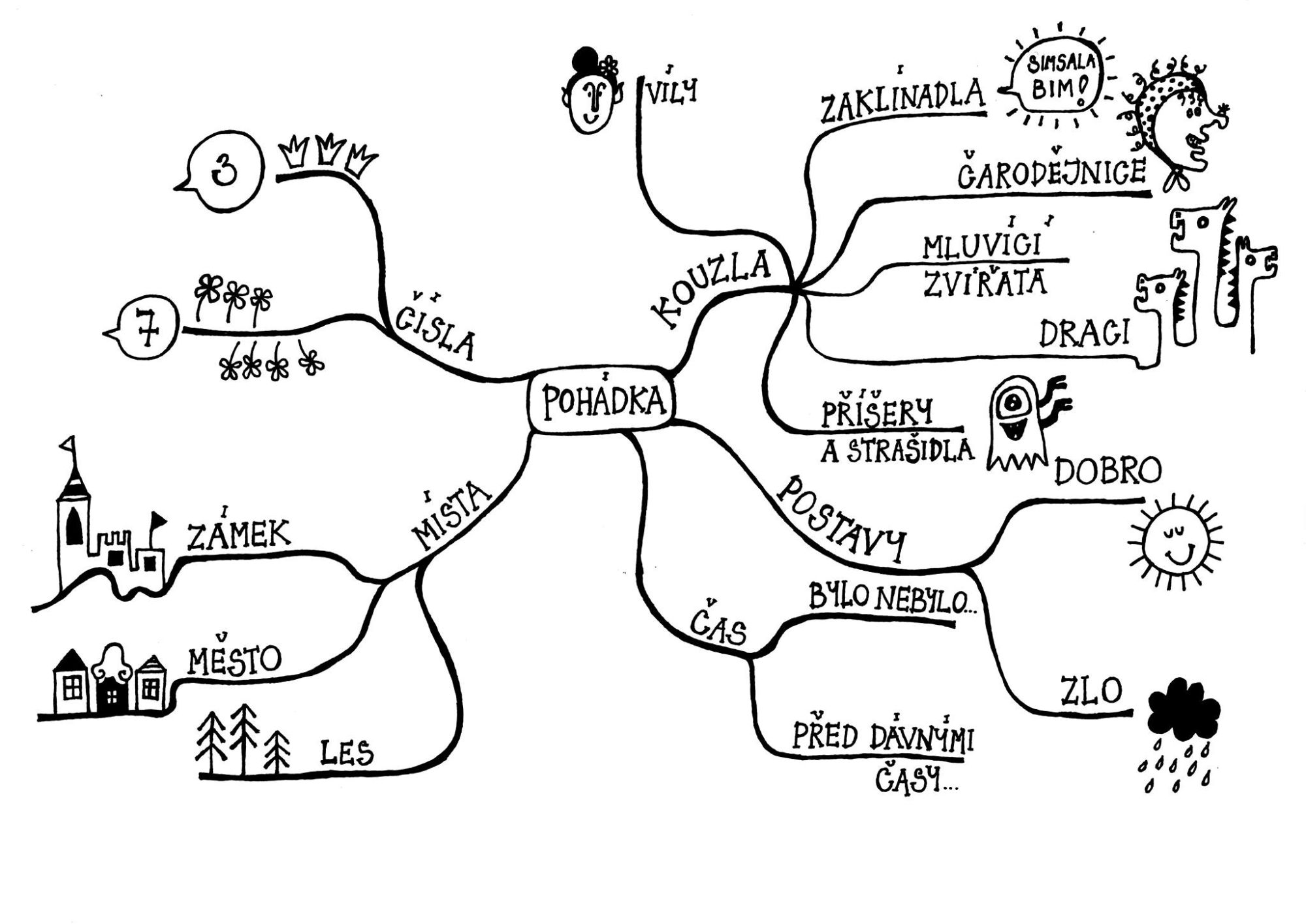 Myšlenkové mapy
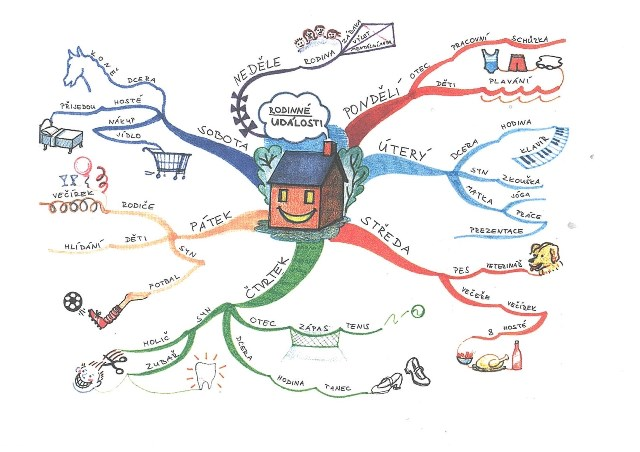 Myšlenková mapa
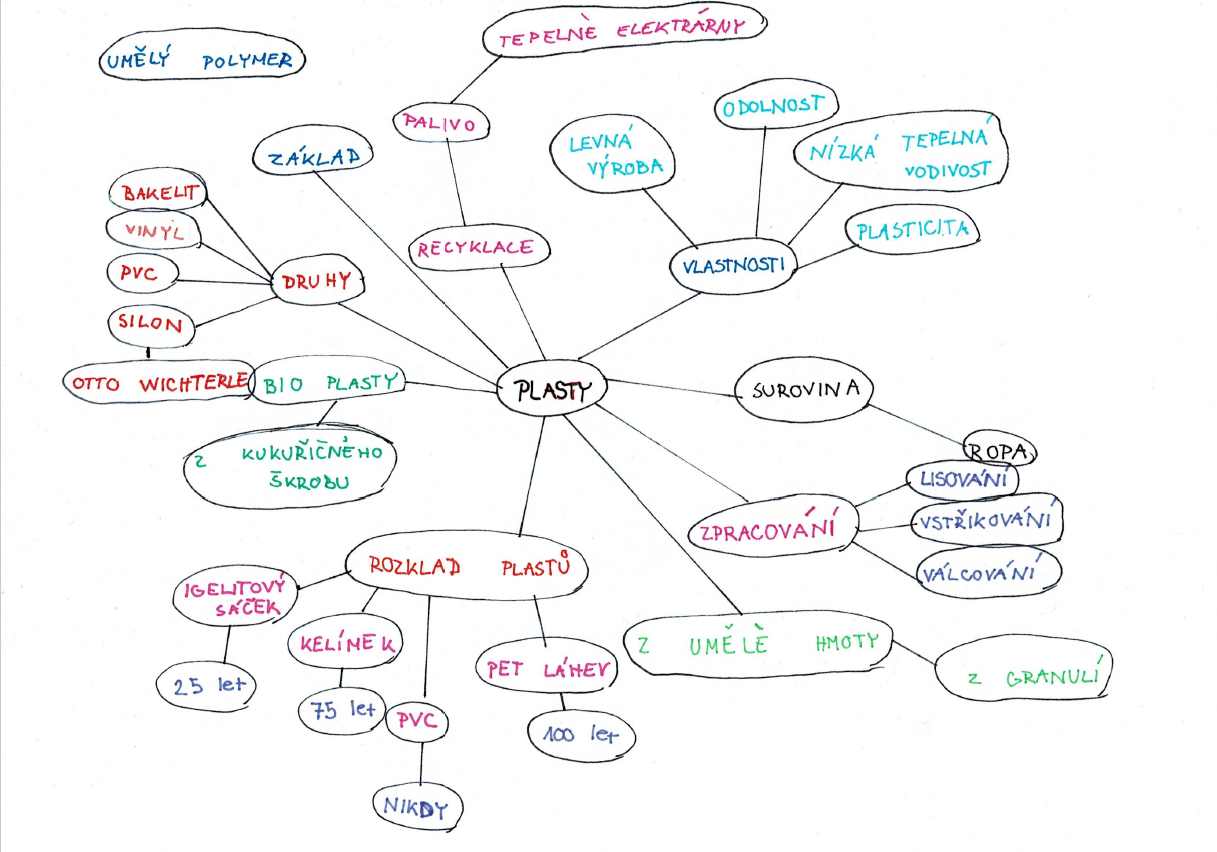 Výklad – osnova
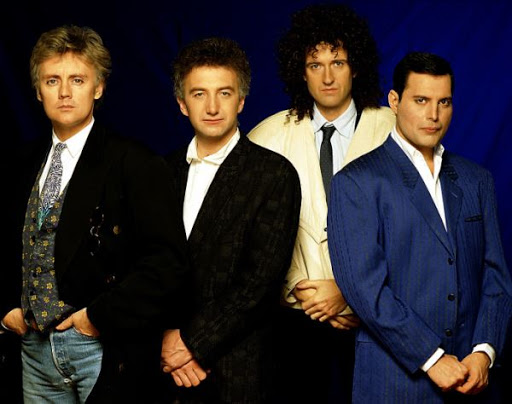 QUEEN
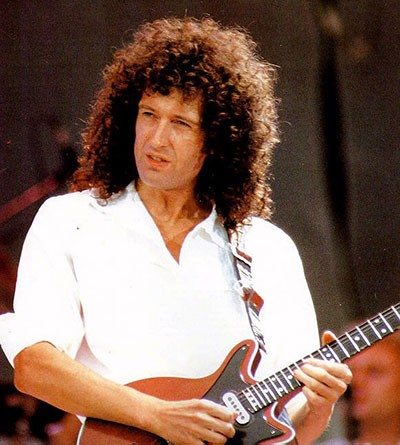 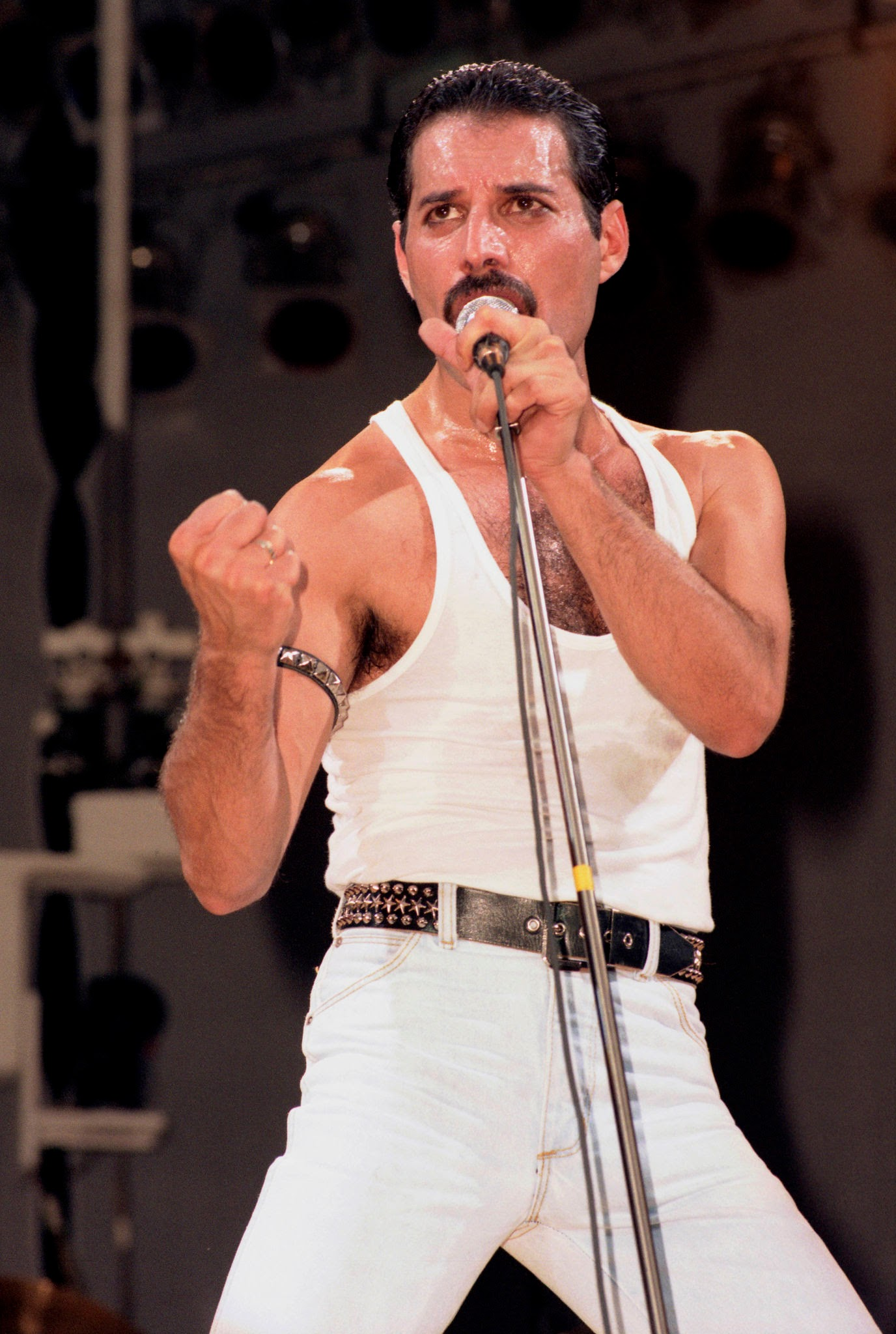 QUEEN, VZNIK, ČLENOVÉ
britská rocková hudební skupina, založená roku 1970 v Londýně
původní sestava: 
Freddie Mercury (zpěv, klavír)
Brian May (kytara, zpěv)
John Deacon (baskytara, klávesy)
Roger Taylor (bicí, zpěv)
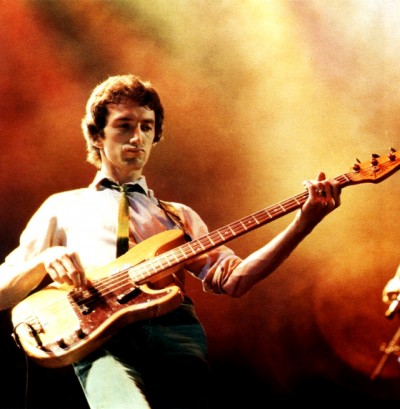 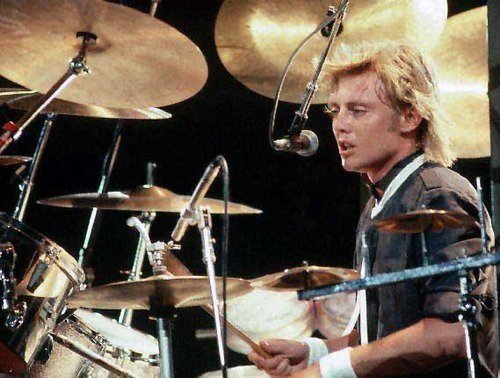 JEDNOTLIVÁ ALBA
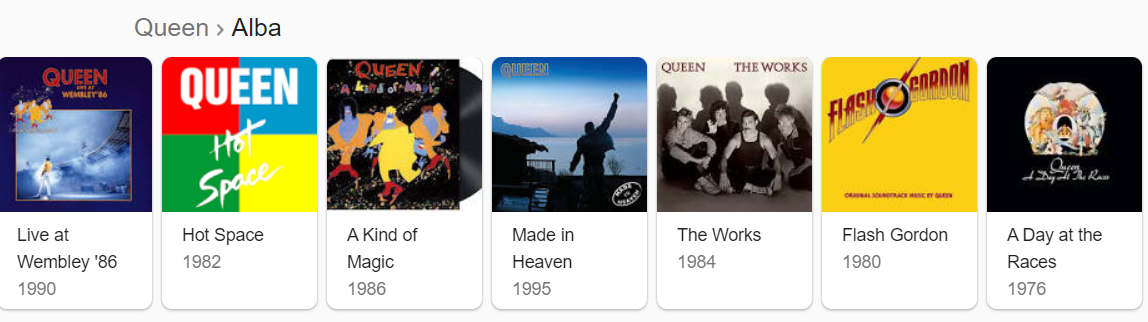 NEJVĚTŠÍ HITY
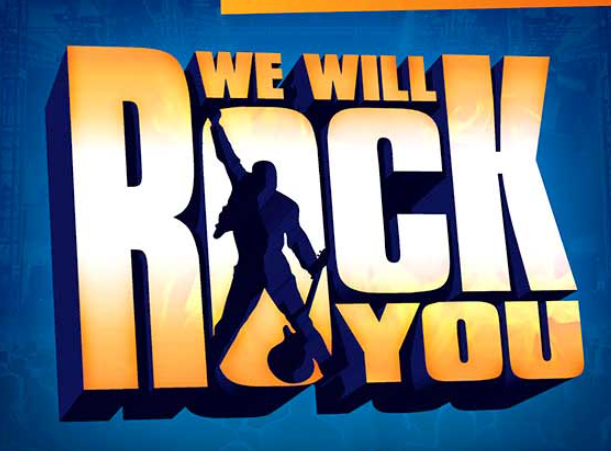 Killer Queen (Freddie Mercury)
Bohemian Rhapsody (Mercury)
Love of My Life (Mercury)
Somebody to Love (Mercury)
We Will Rock You (Brian May)
We Are the Champions (Mercury)
Don't Stop Me Now (Mercury)
Crazy Little Thing Called Love (Mercury)
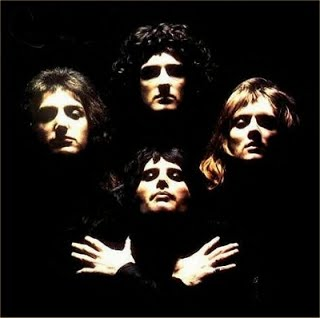 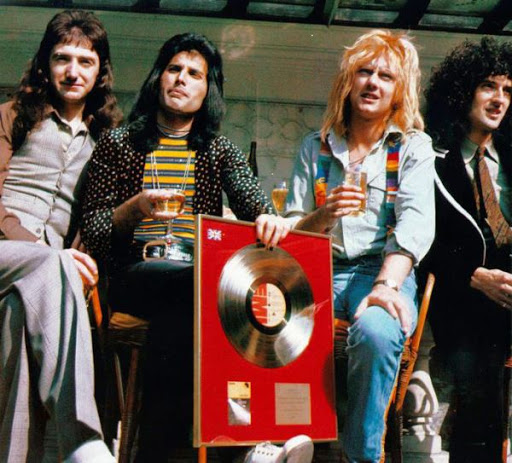 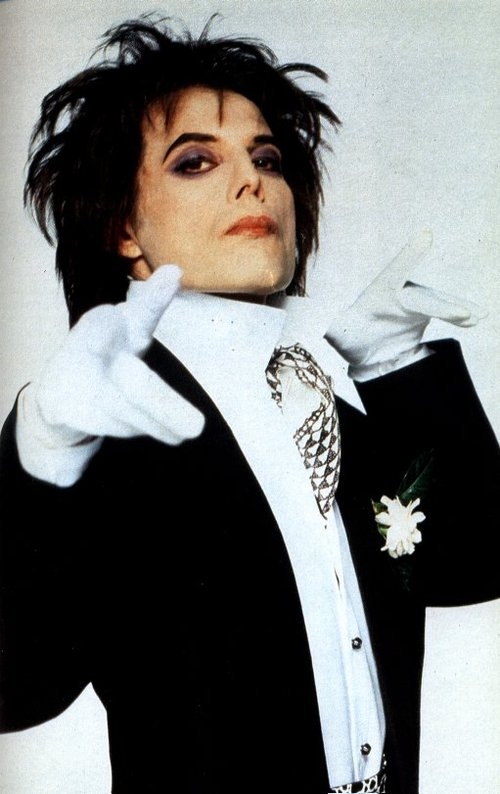 FREDDIE MERCURY
V LISTOPADU 1991 UMÍRÁ 
NA AIDS
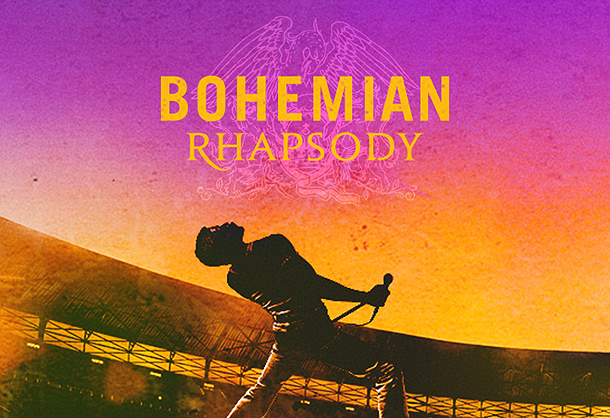 FILM BOHEMIAN RHAPSODY